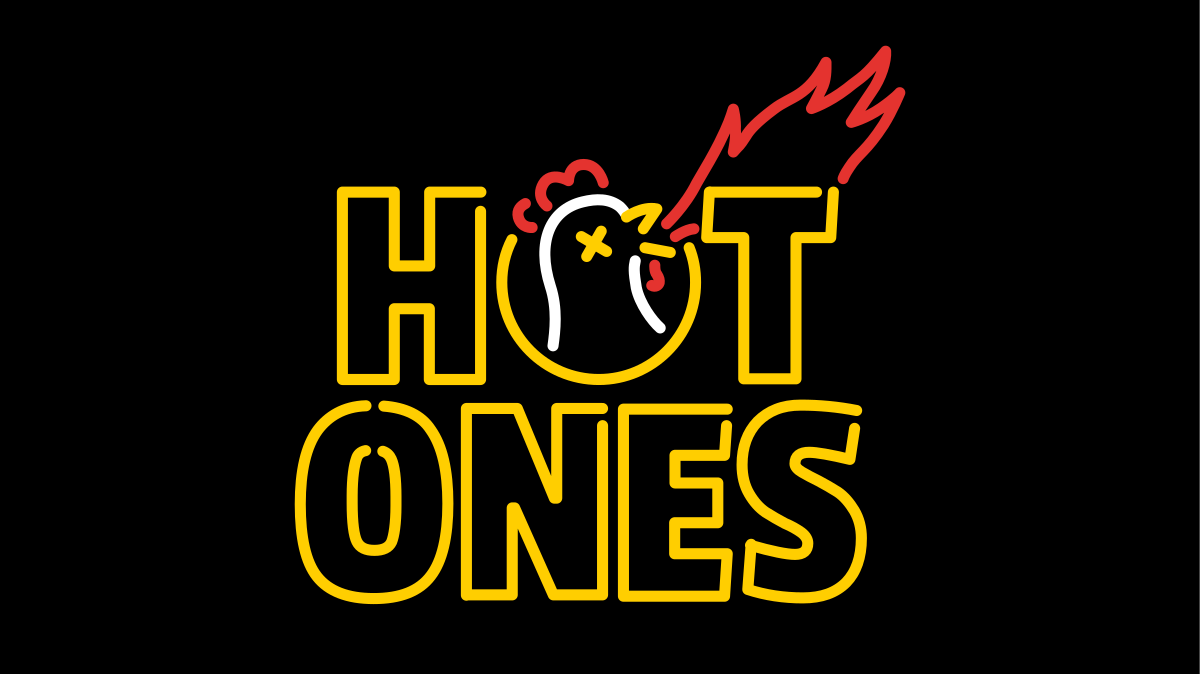 “It’s the show with hot wings and even hotter questions”
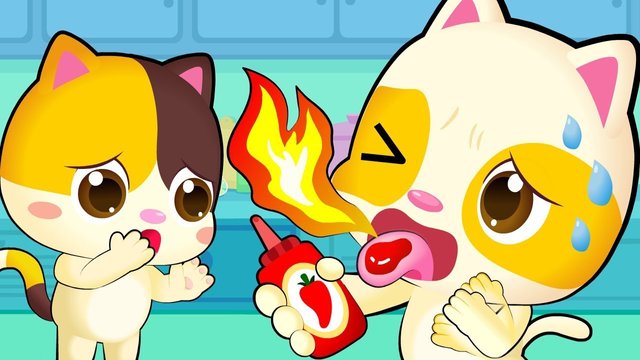 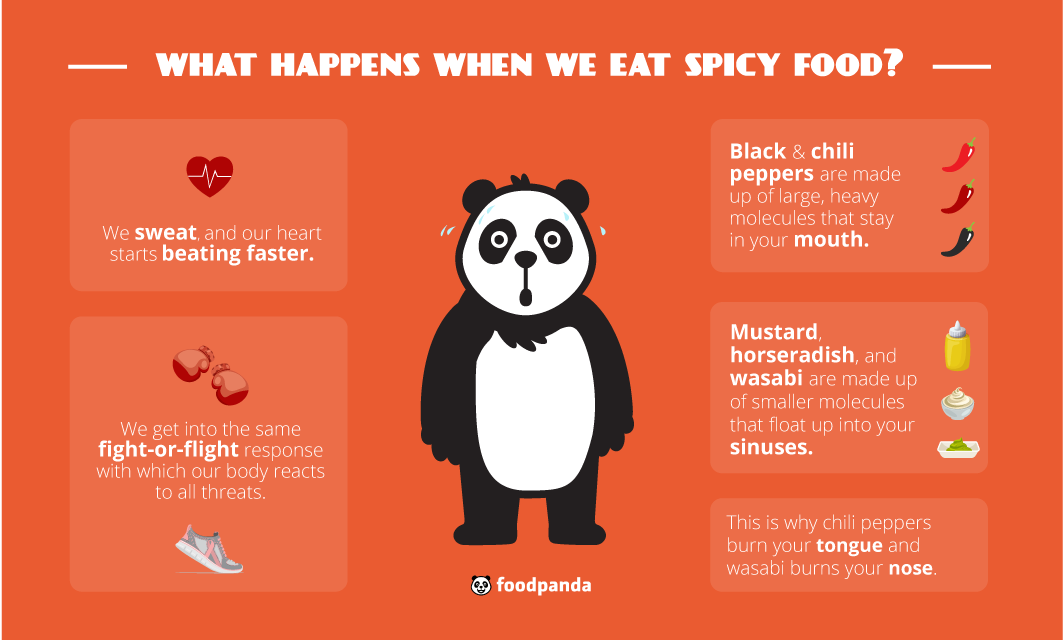 Warning
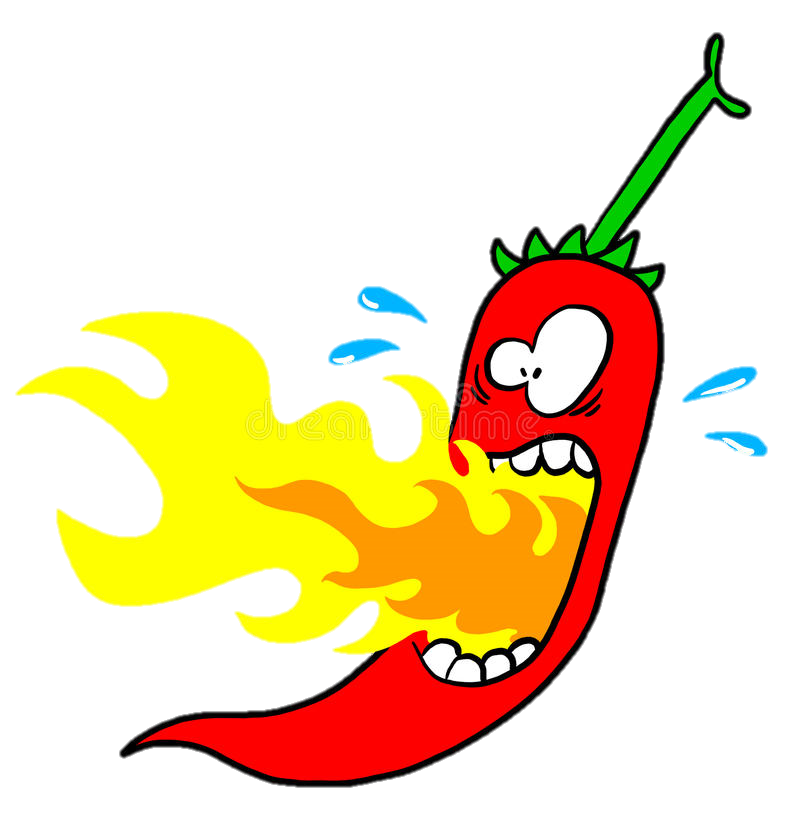 Don’t touch your eyes

Keep your mouth closed
Capsaicin
Makes it spicy
Usually it doesn’t hurt us… 
Makes us feel like burning

Alkaline Oil
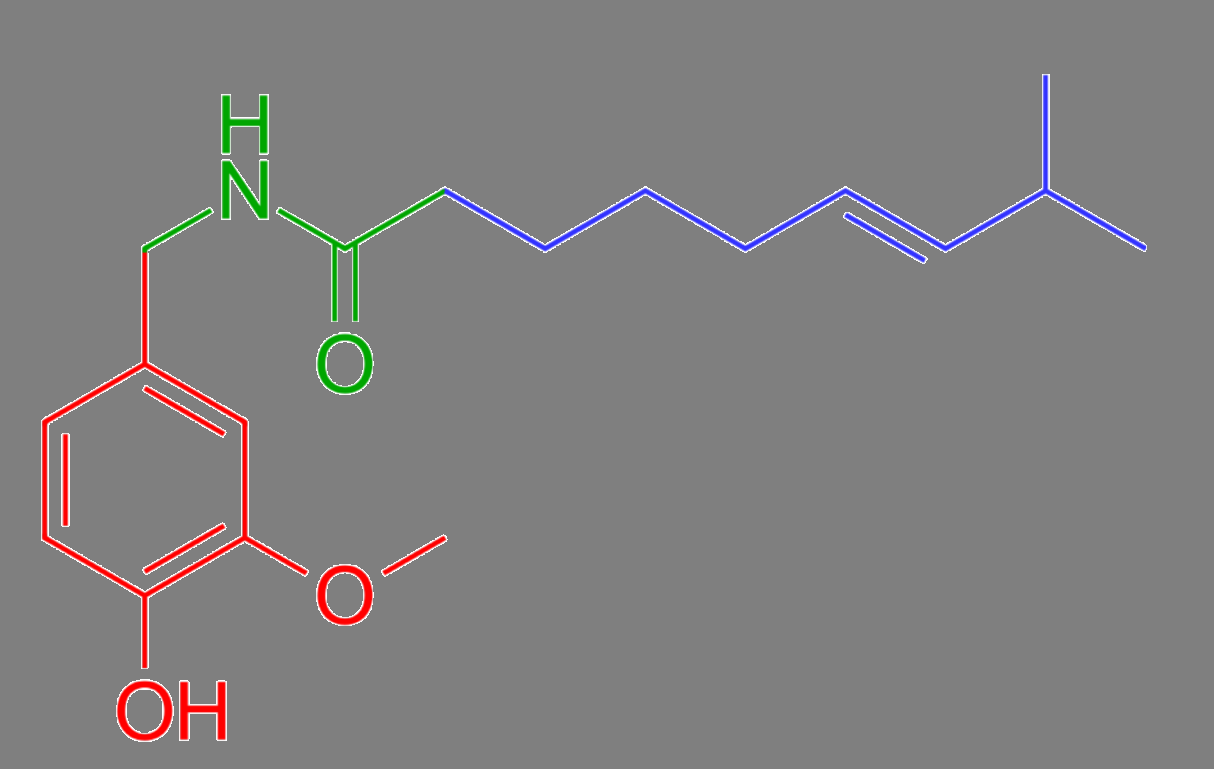 The Cure?
Milk
Bread  
Lime juice
Honey 
Peanut butter
Banana / Avocado
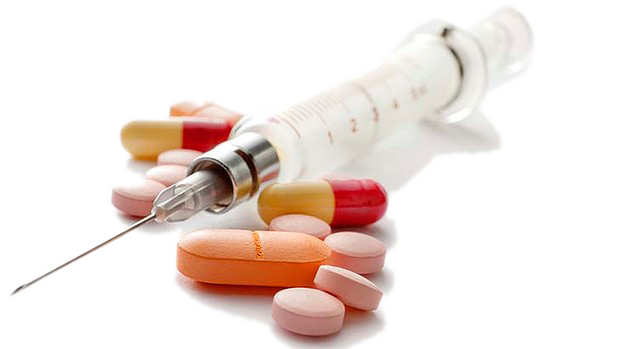 The Cure?
VSauce Solution 
Gelato 
Honey
Saltine crackers
Baby Shampoo
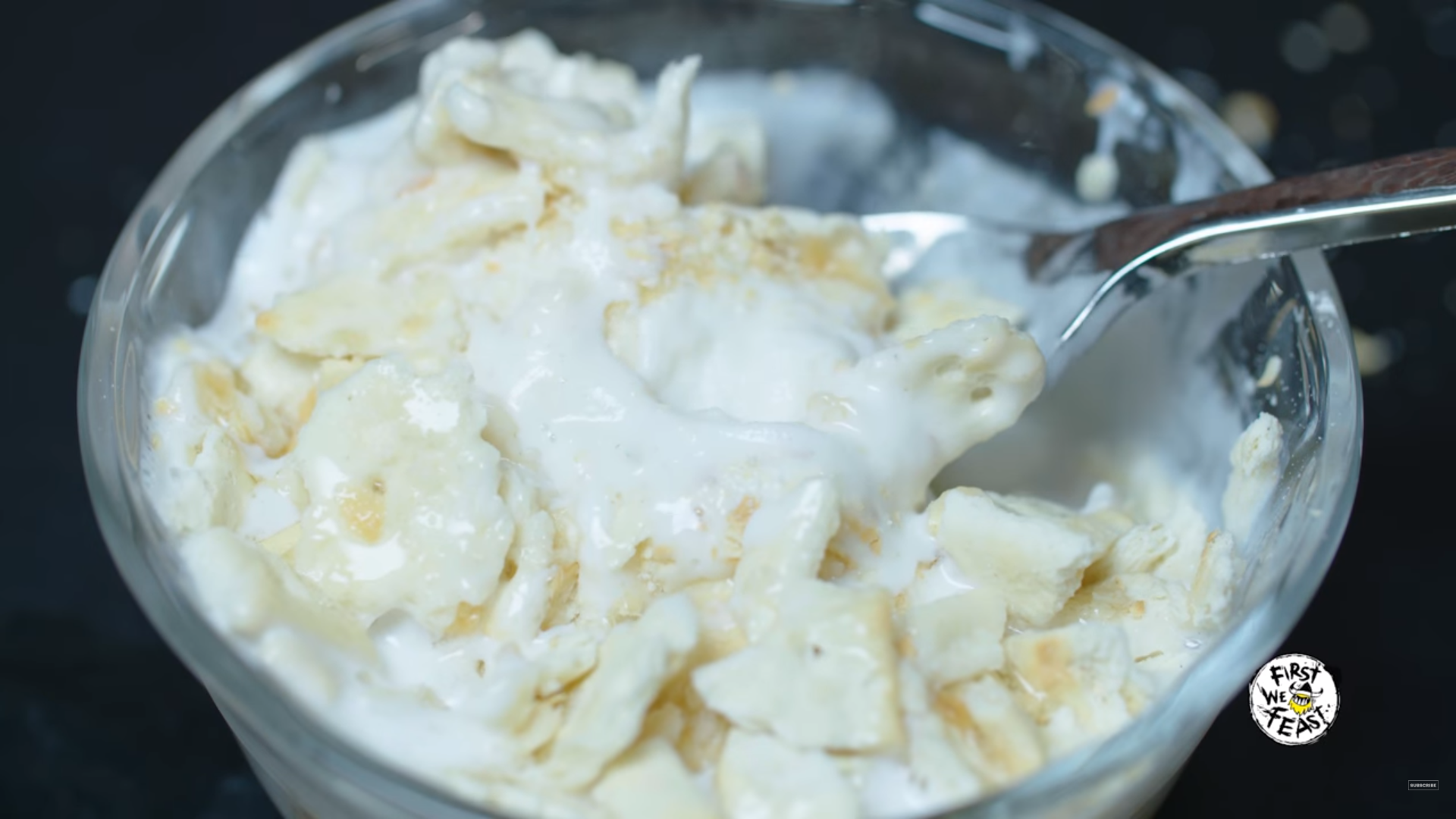 10 Questions
Something you really want to know

Perhaps afraid to ask before 

Not accusatory
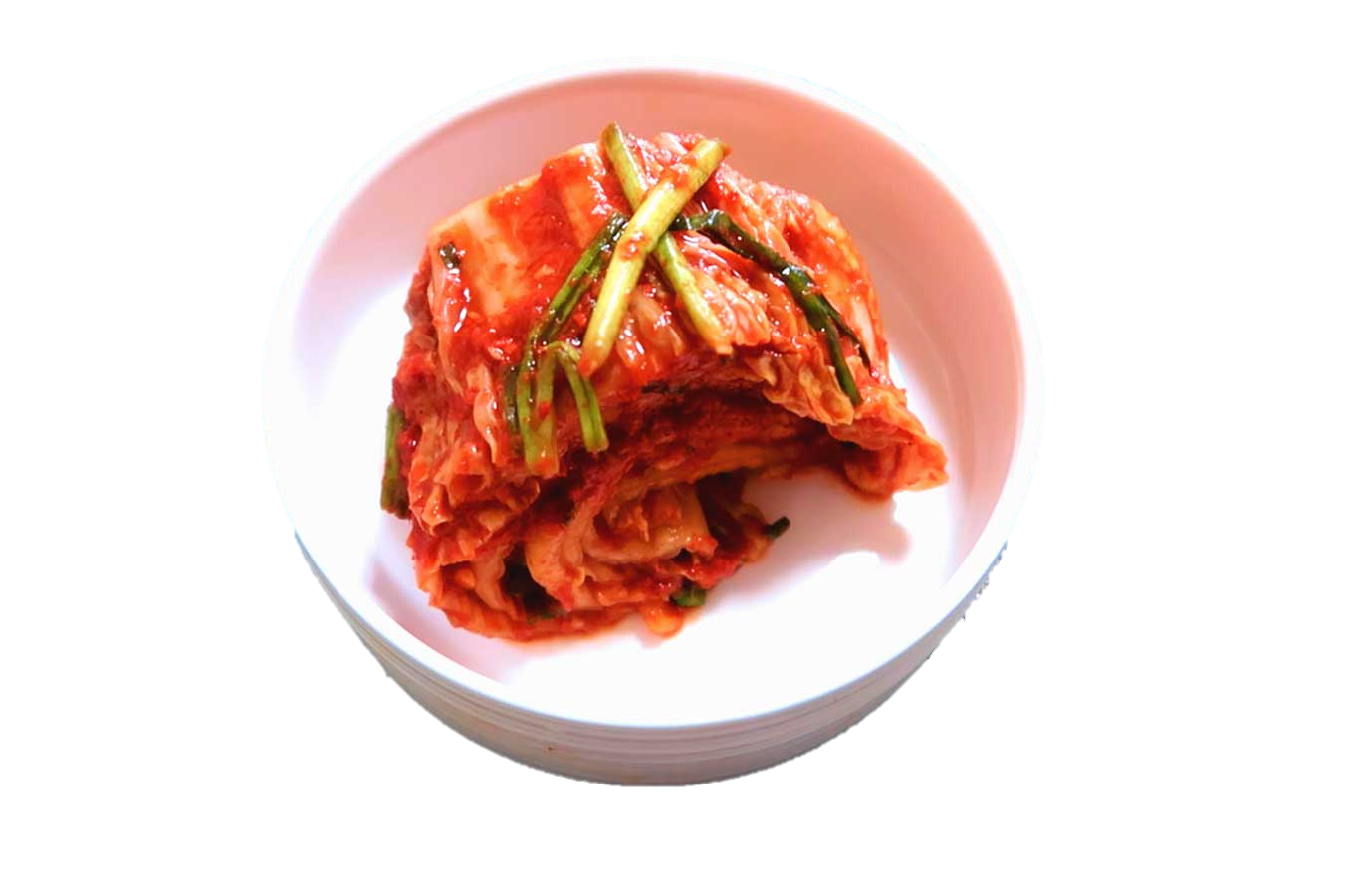 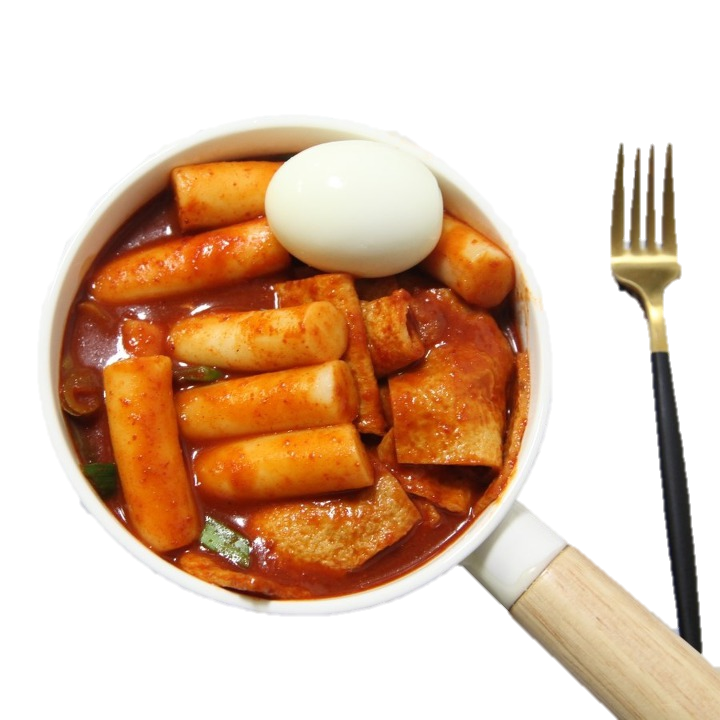 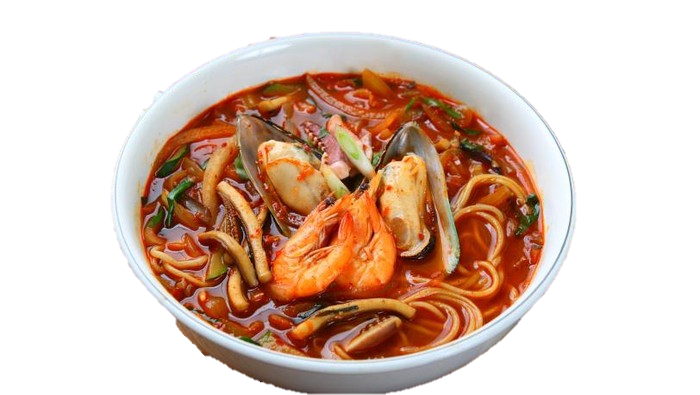 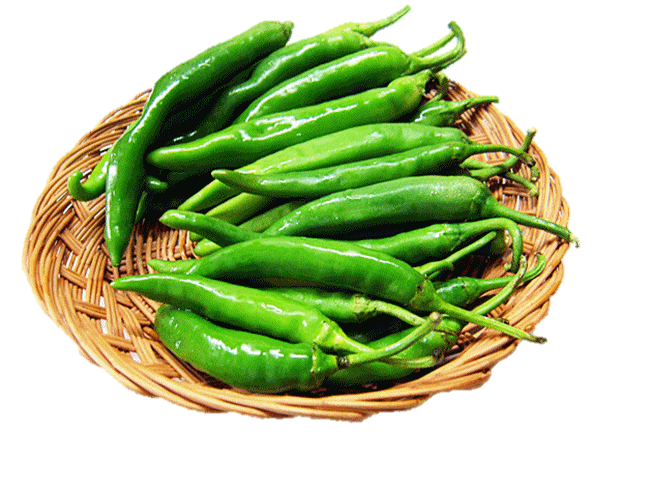 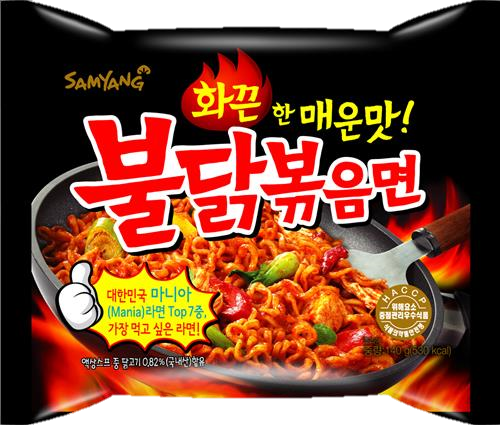 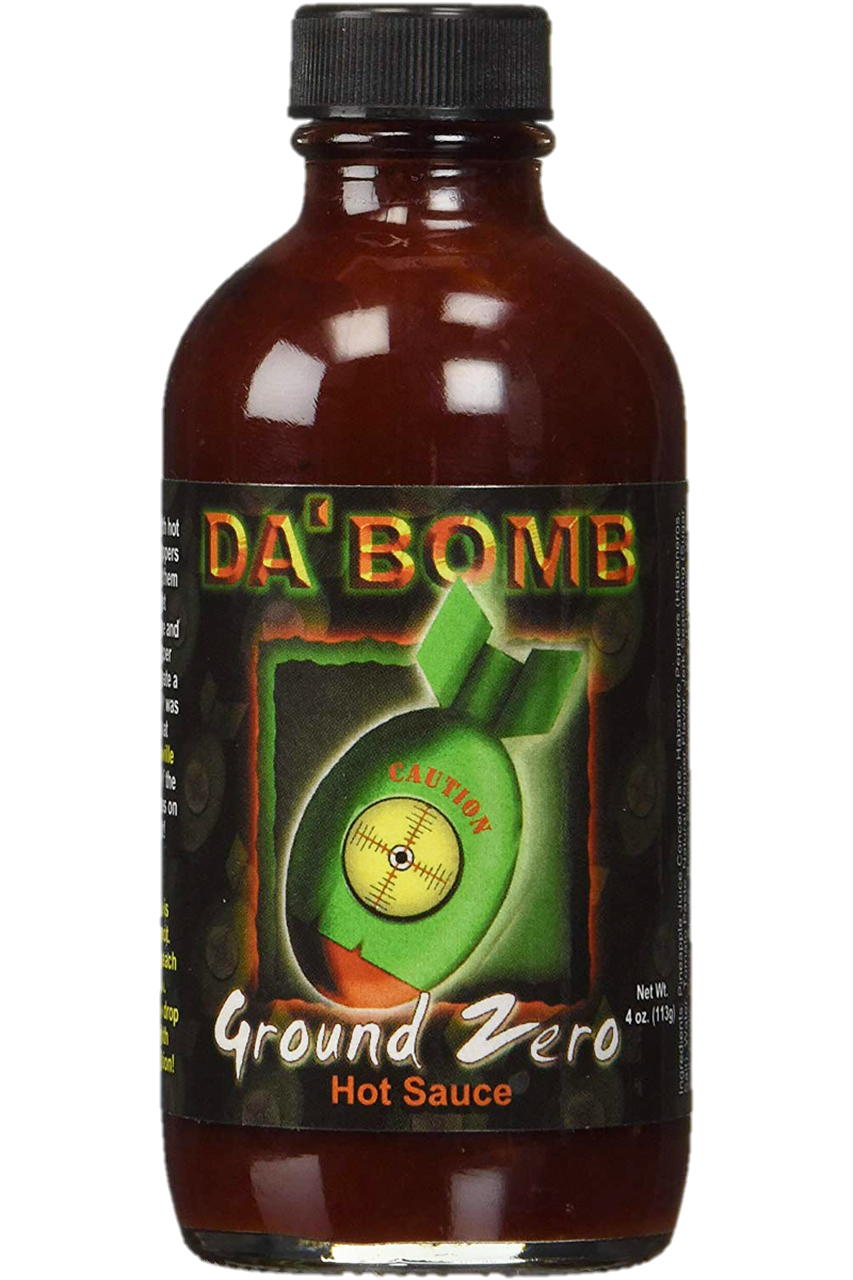 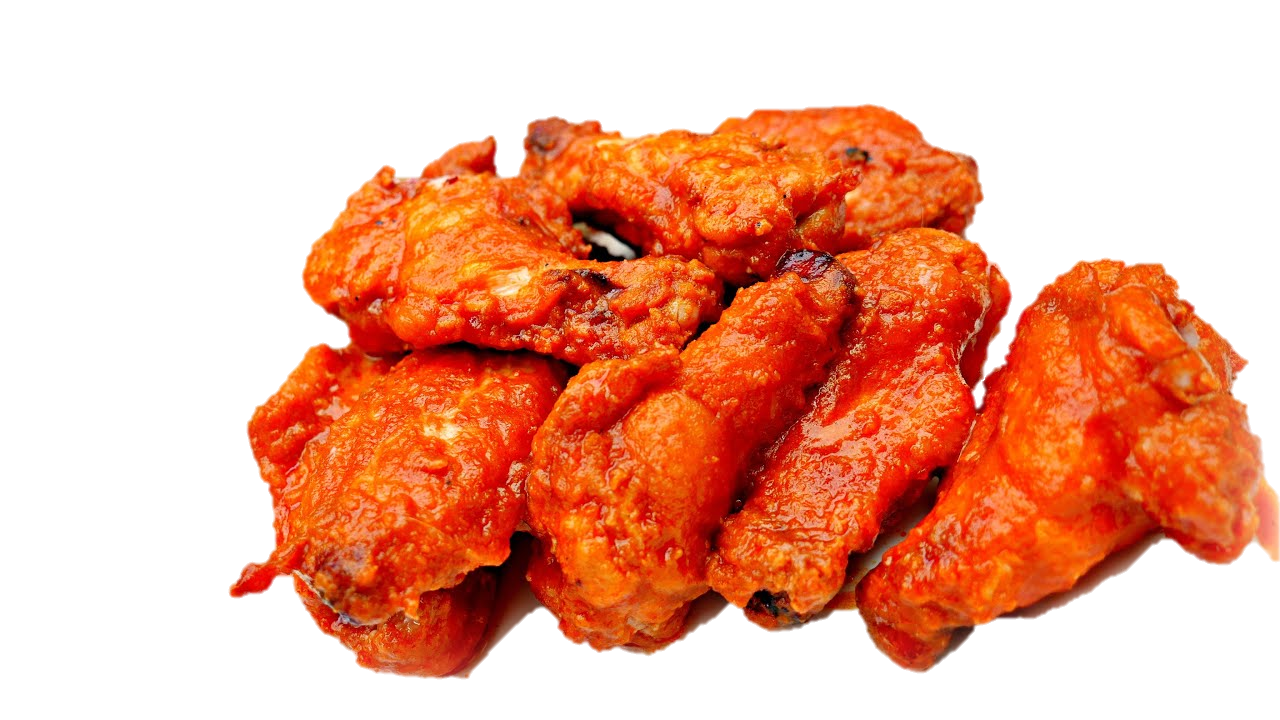 Vsauce and Sean Evans Test Spicy Food Remedies | Sean in the Wild
https://www.youtube.com/watch?v=GDEVOCTW4qk
Vsauce and Sean Evans Test Spicy Food Remedies | Sean in the Wild
https://www.youtube.com/watch?v=BvogZ88qRTk